One Page Presentations
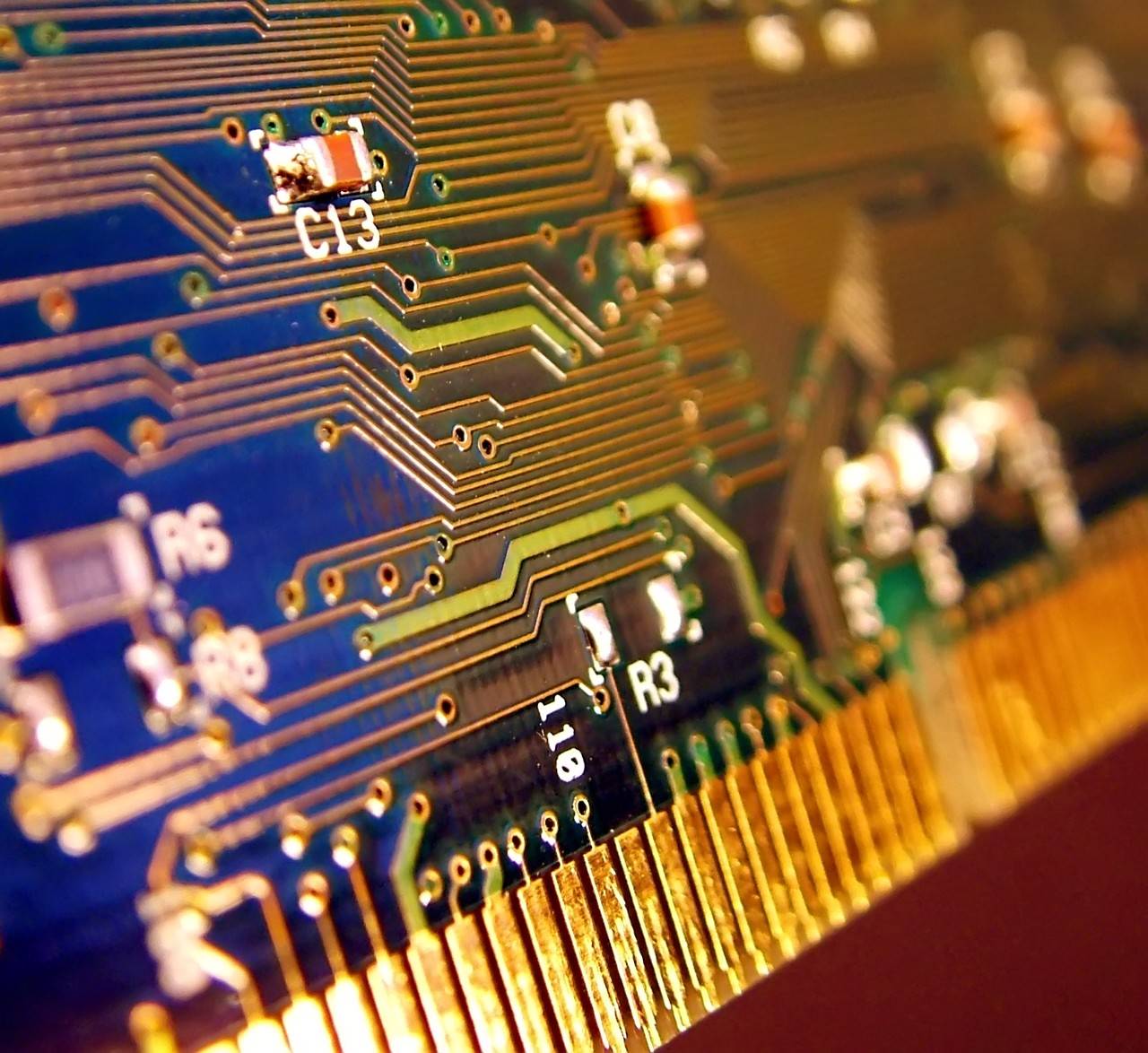 Technology enables the deaf to communicate
Hearing aids have allowed the deaf to hear.

 Children are able to learn ASL at a early age.

 The internet enables people to communicate.

 Deaf people can now interact with the world in a way they have never been able to do.
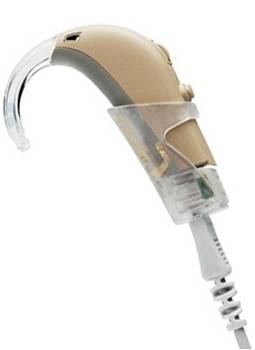 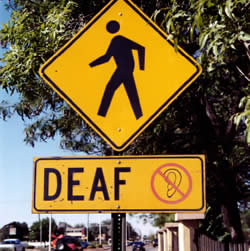 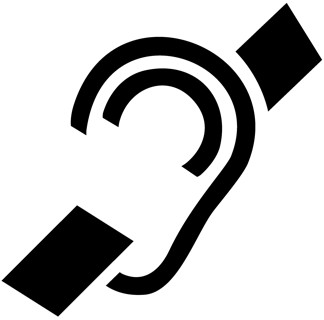 Anthony
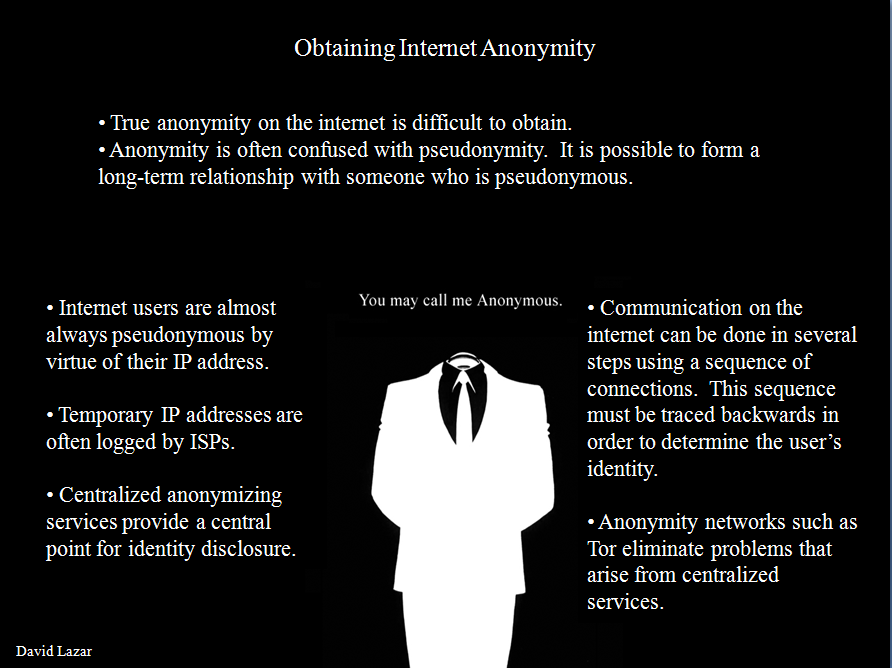 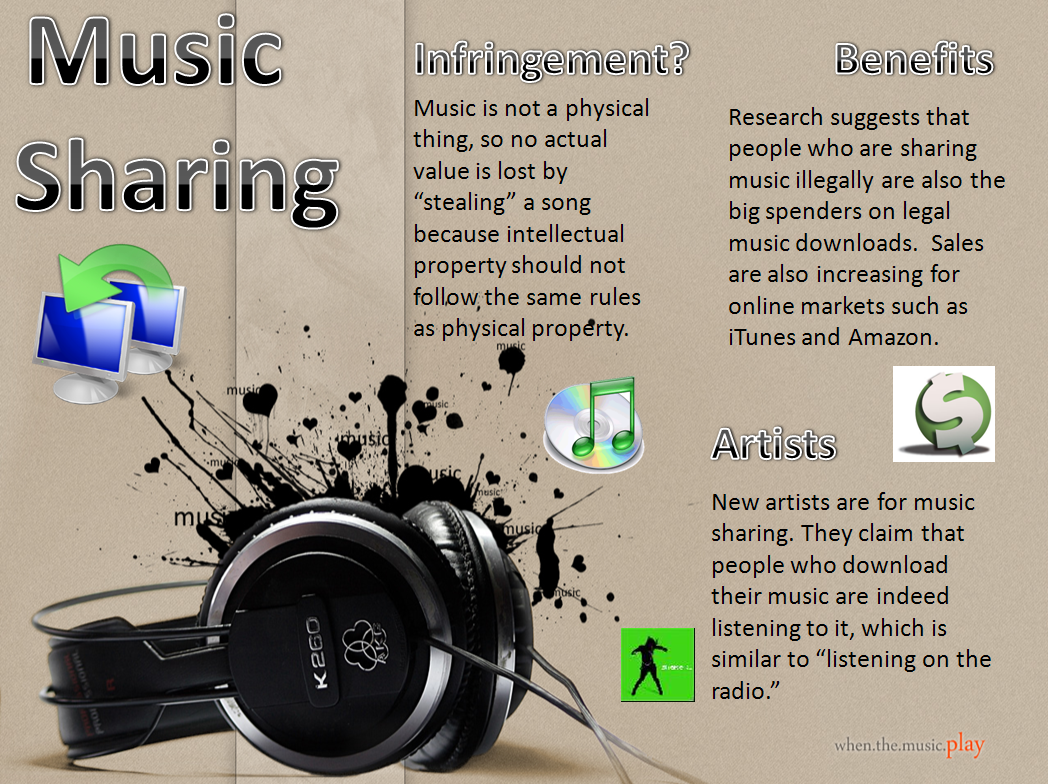 David Moe
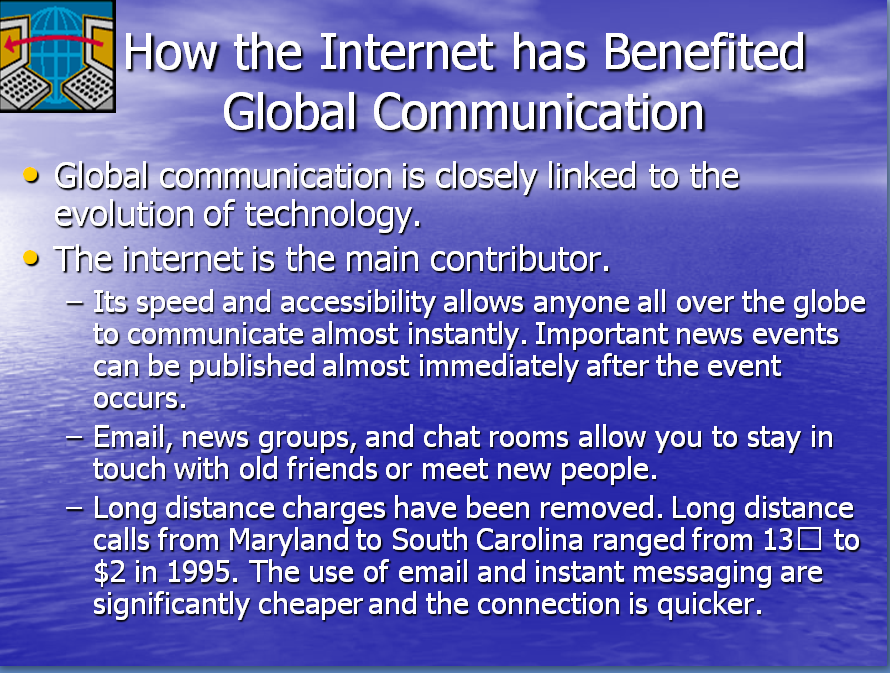 Jacqueline
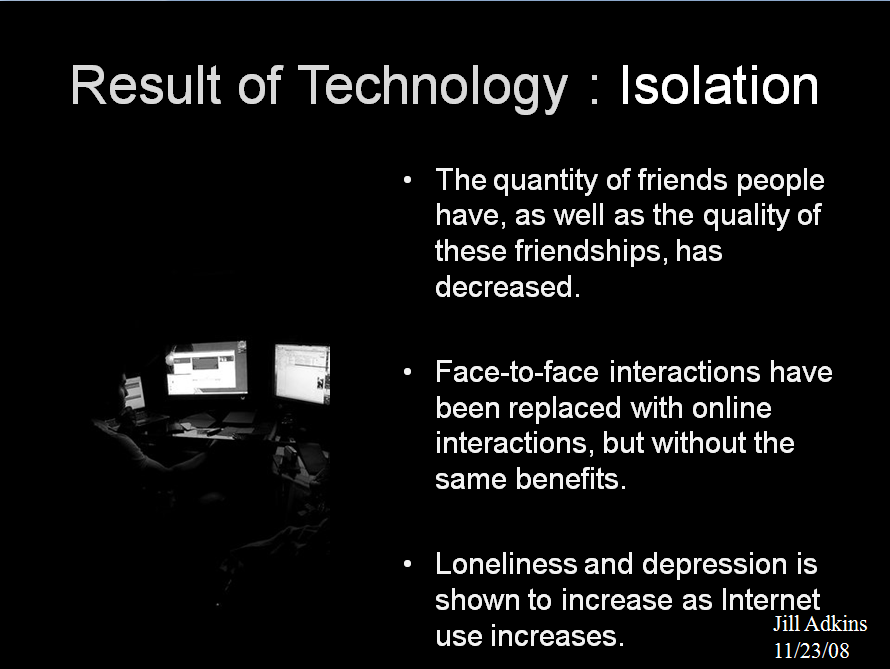 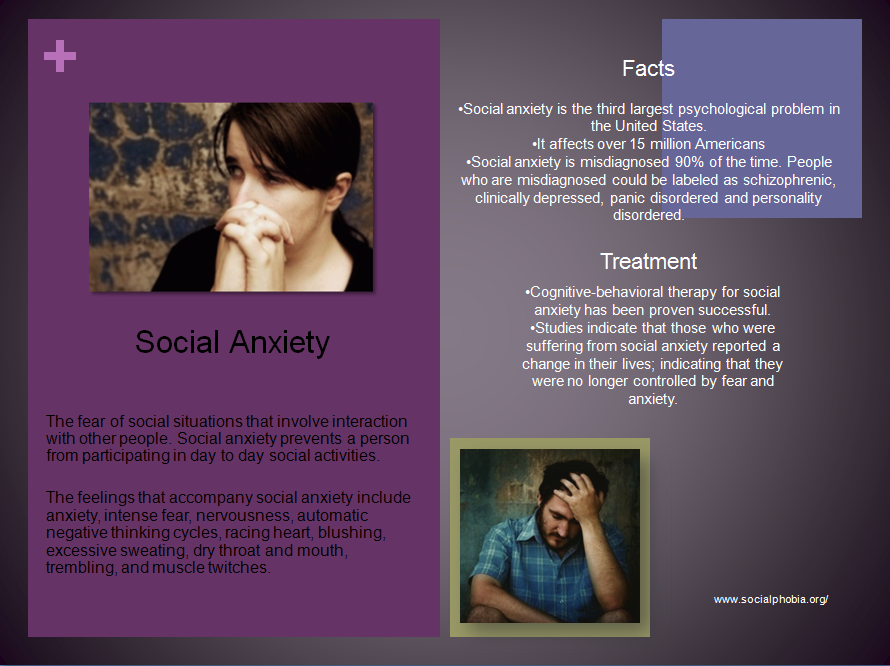 Kylee
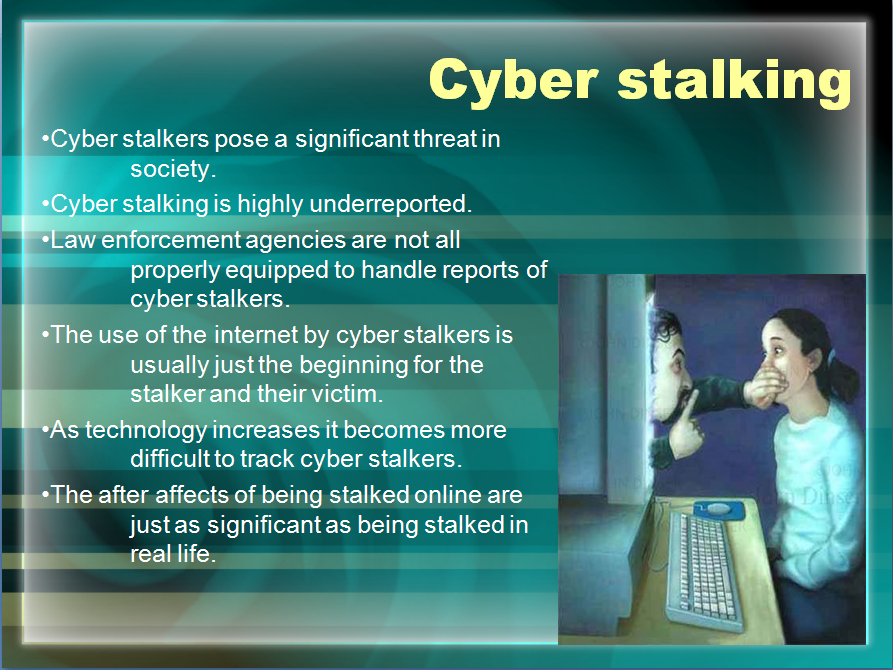 Lindsey
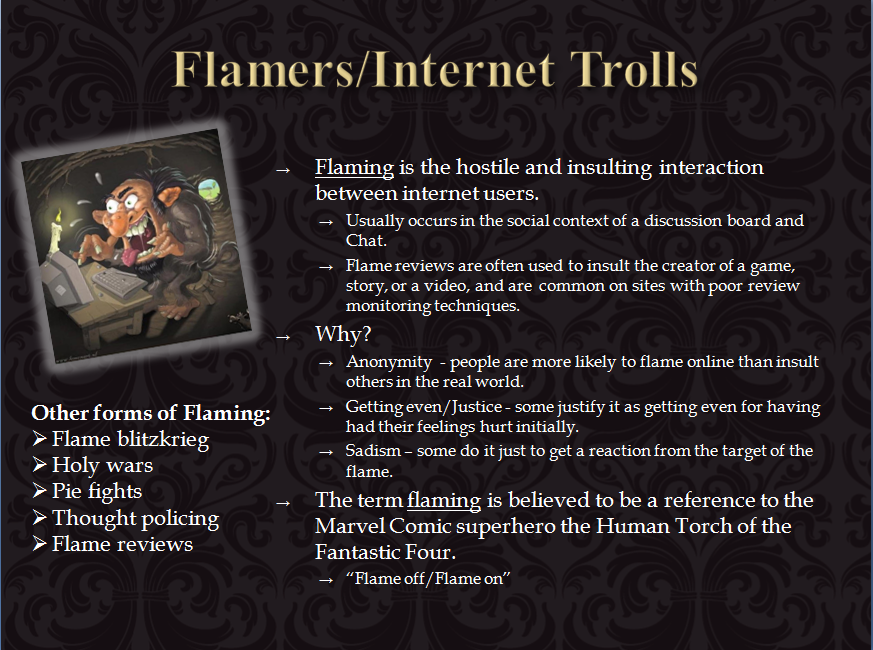 Nikki
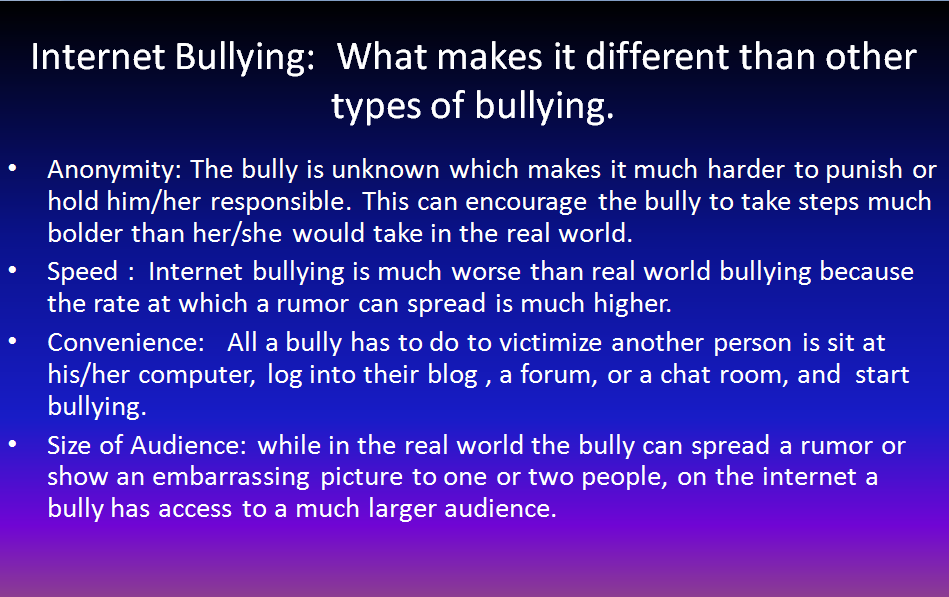 Omar
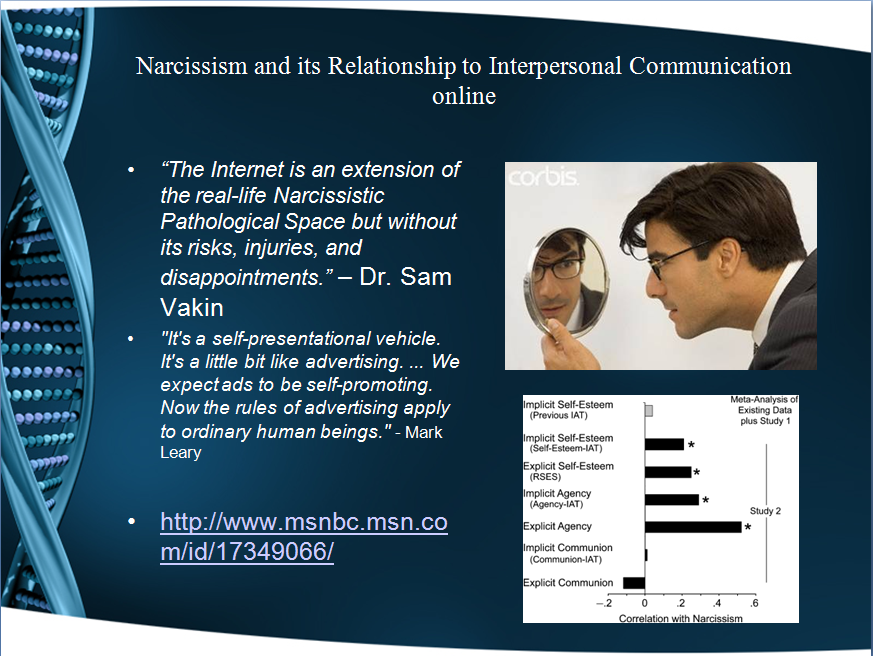 Eileen
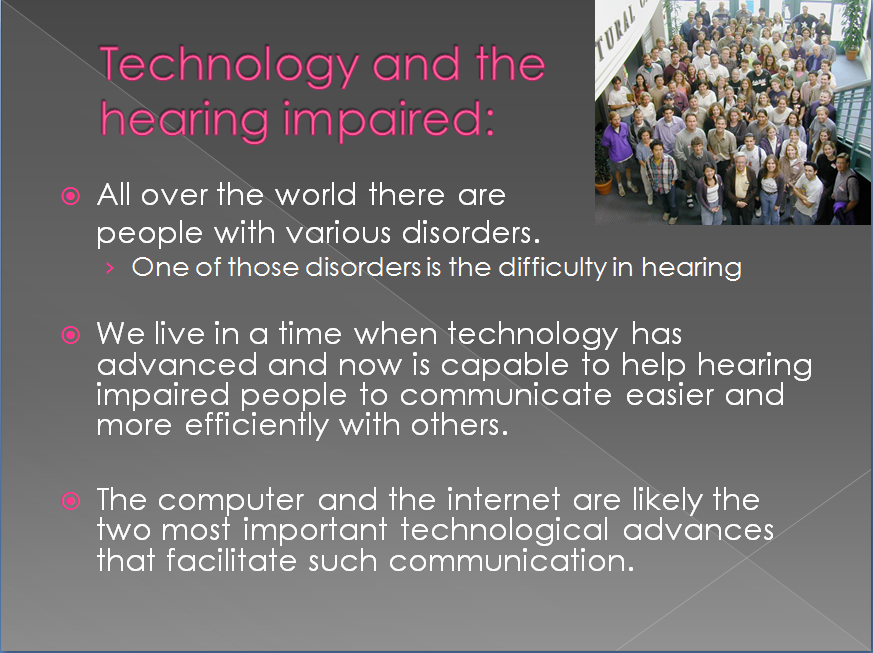 Dinela
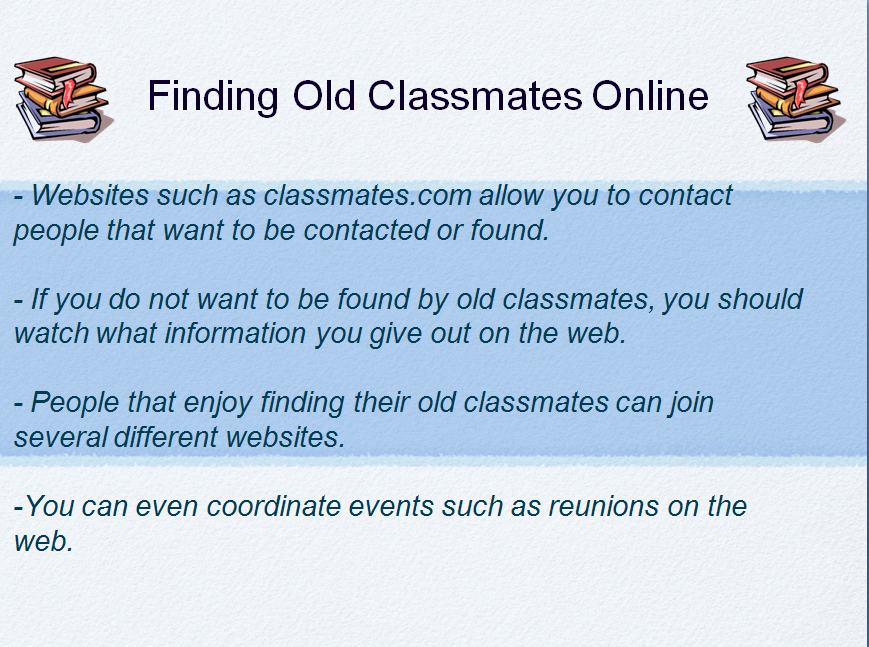 Sally
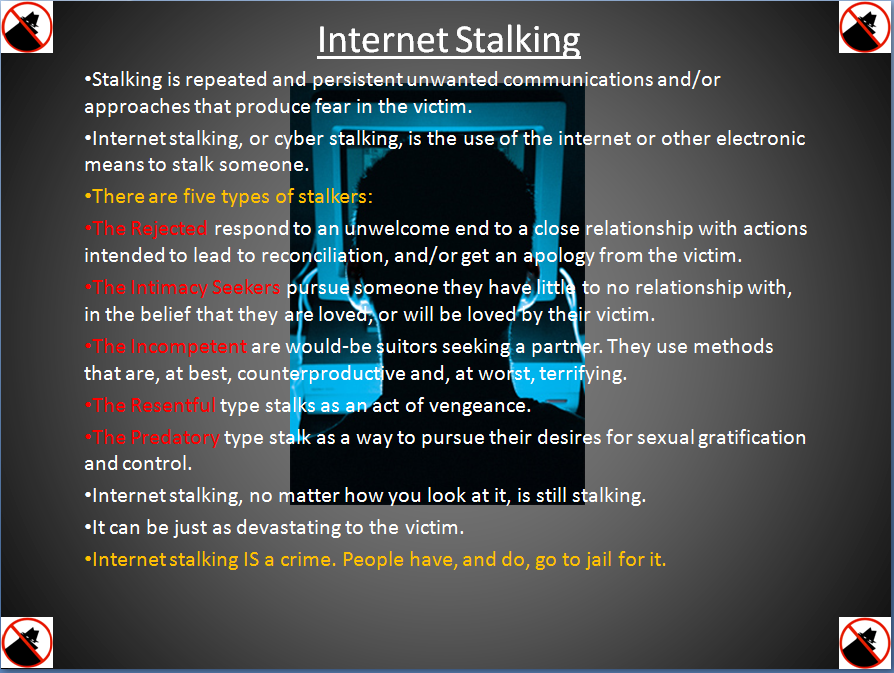 Scott
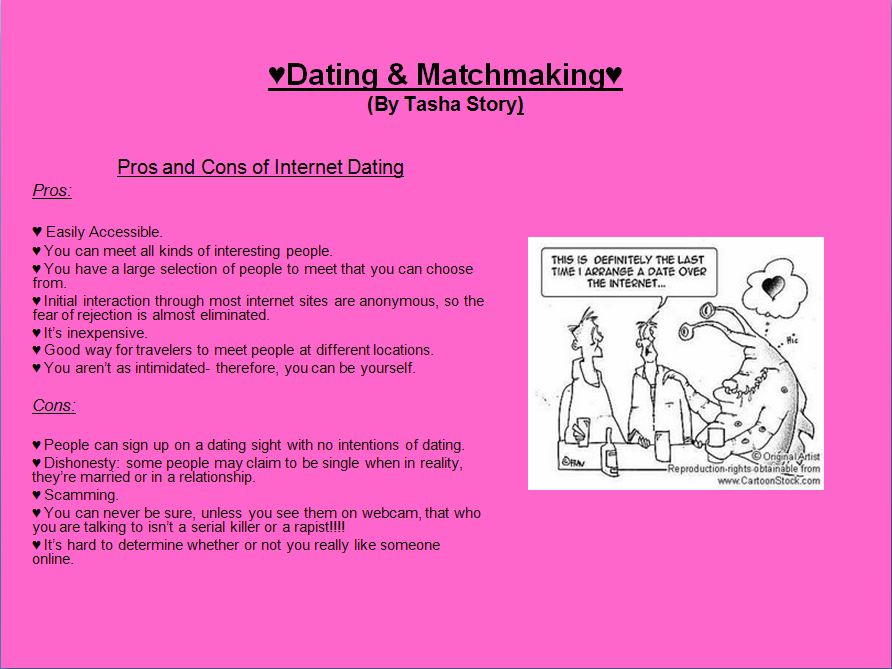 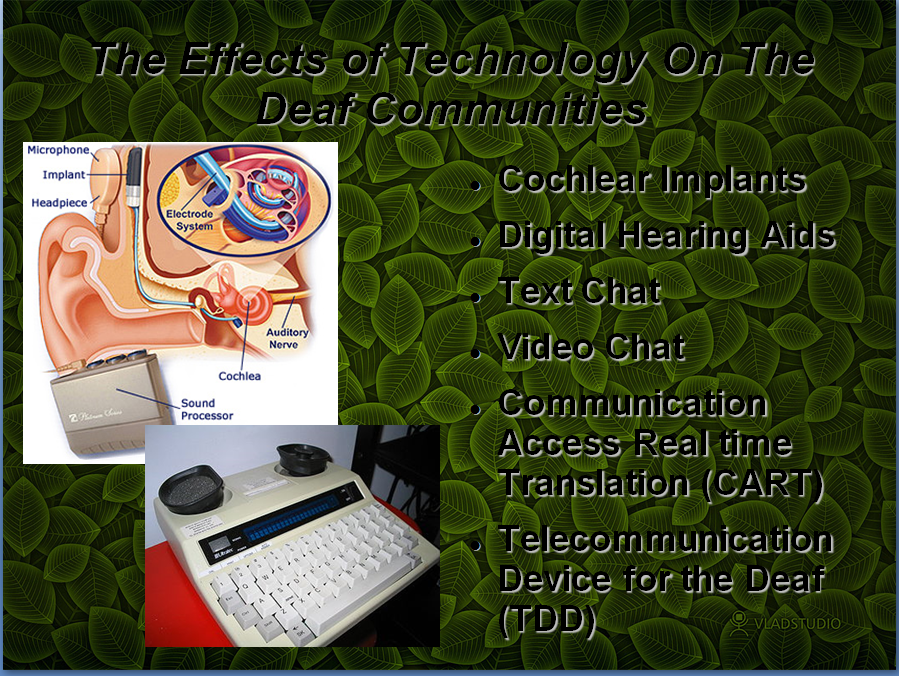 Victor
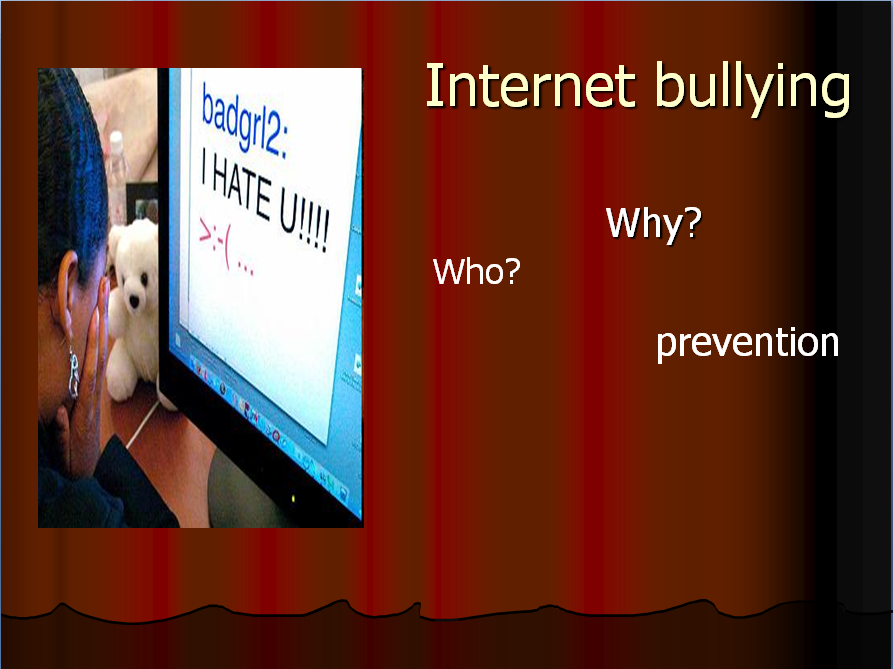 Aaron
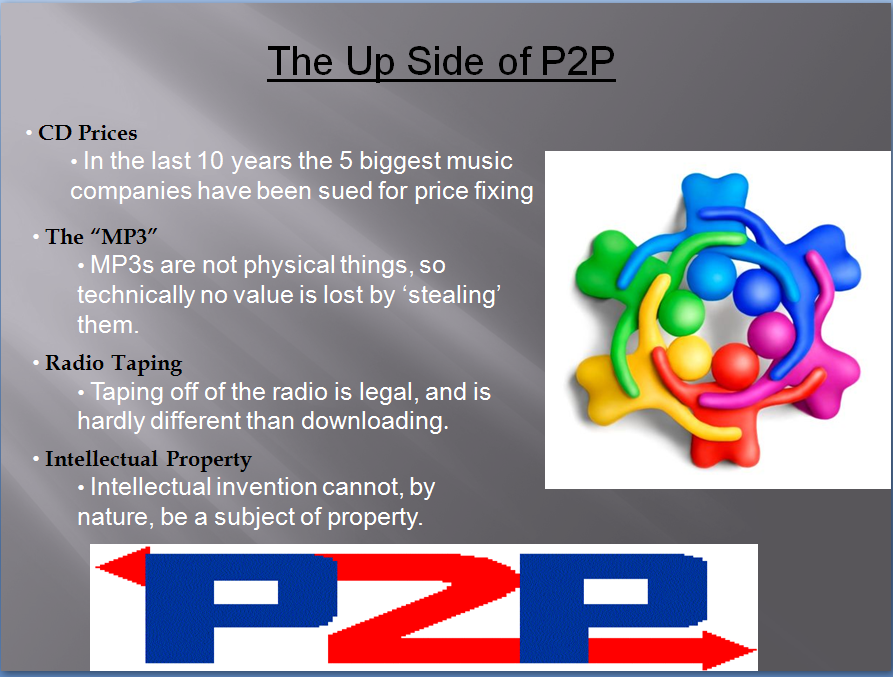 Brian B
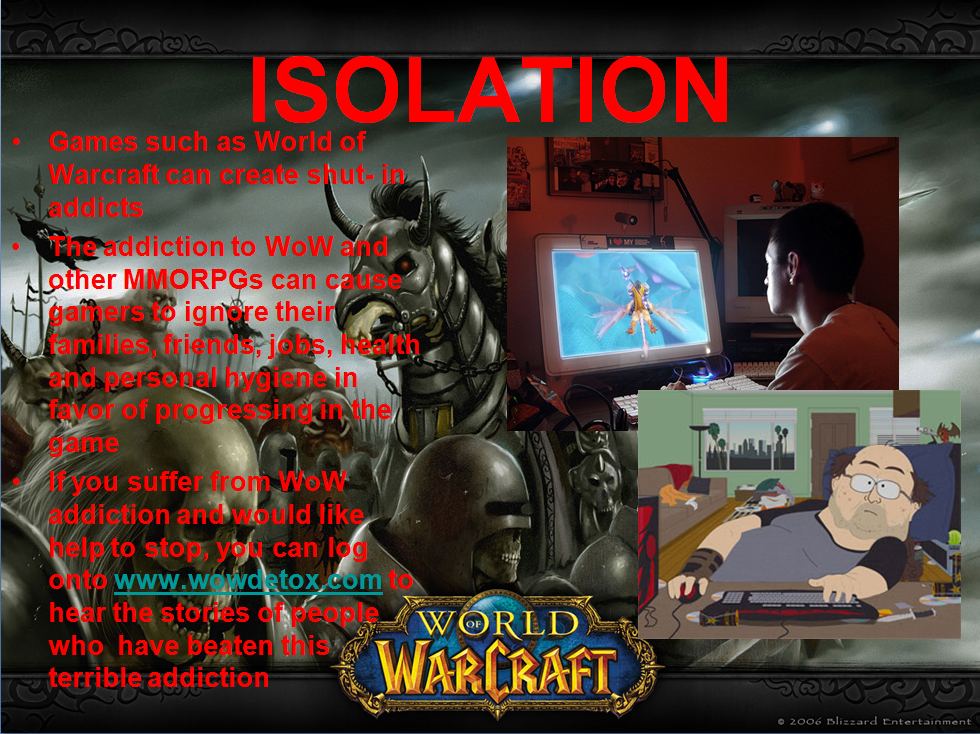 Bryan A.
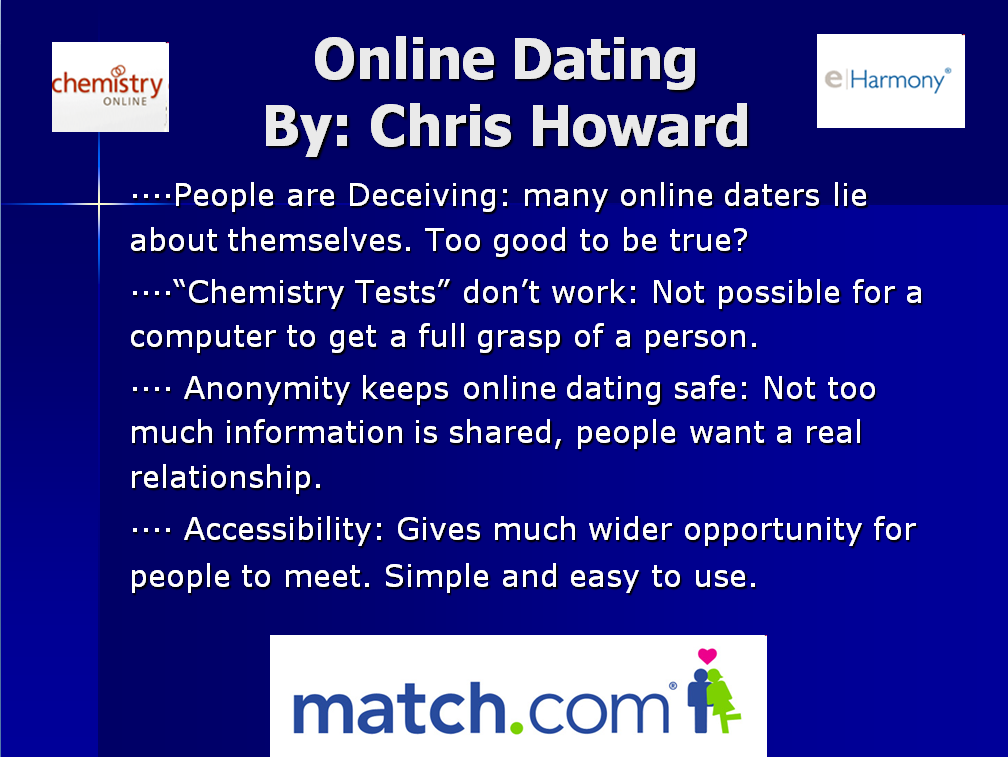 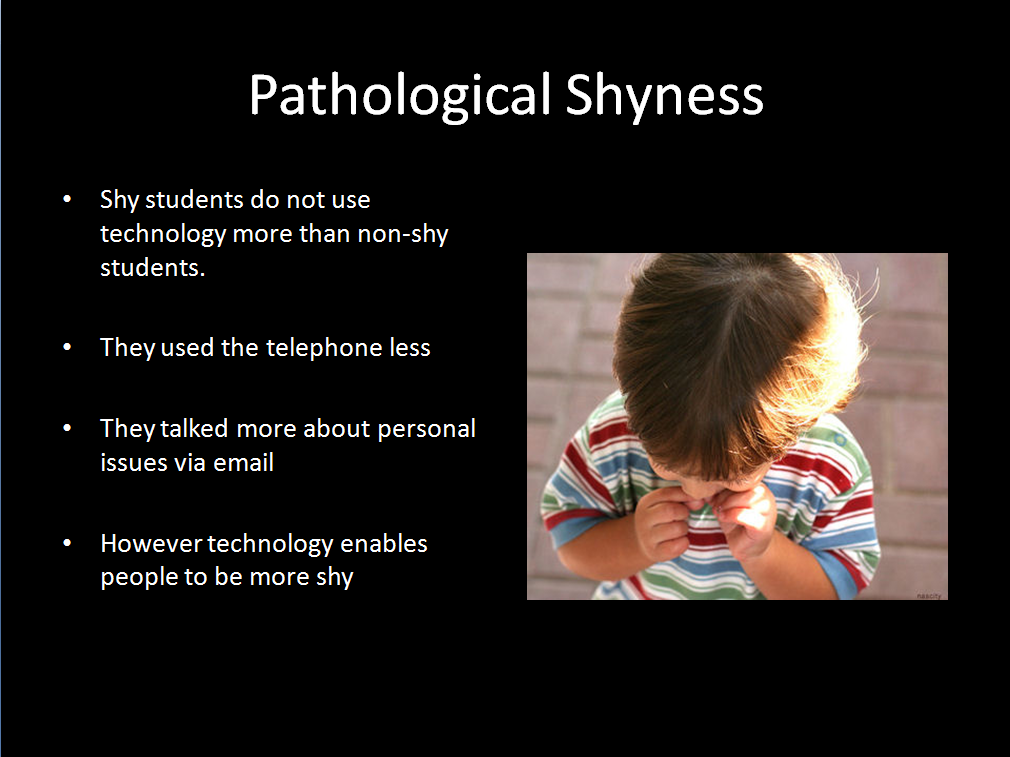 Ryan J.
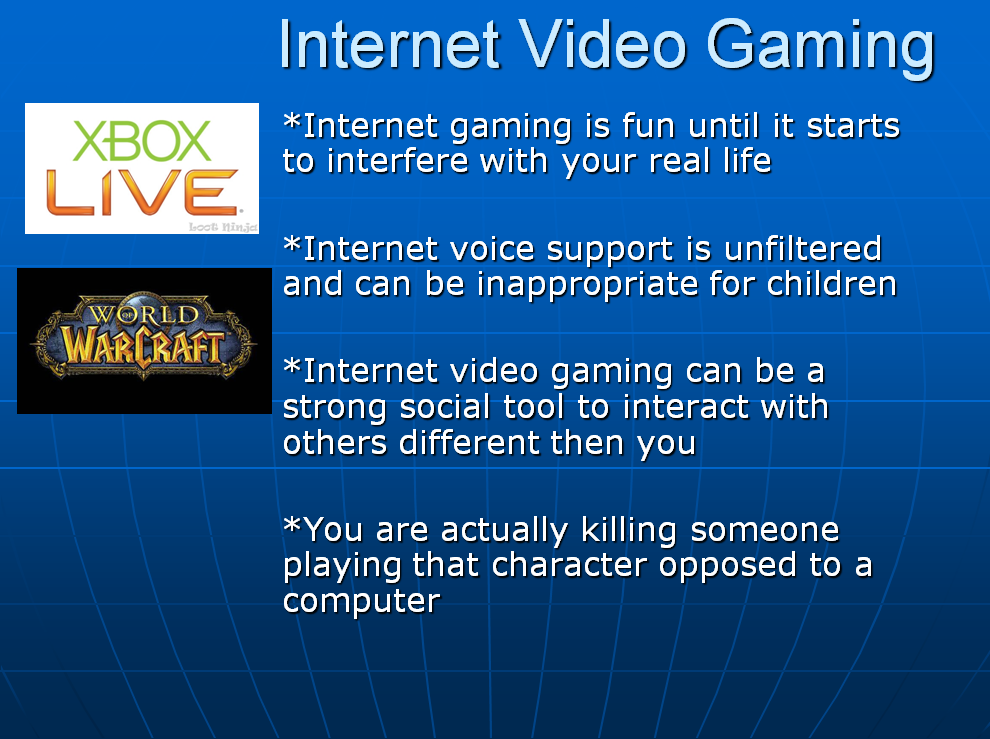 Alex
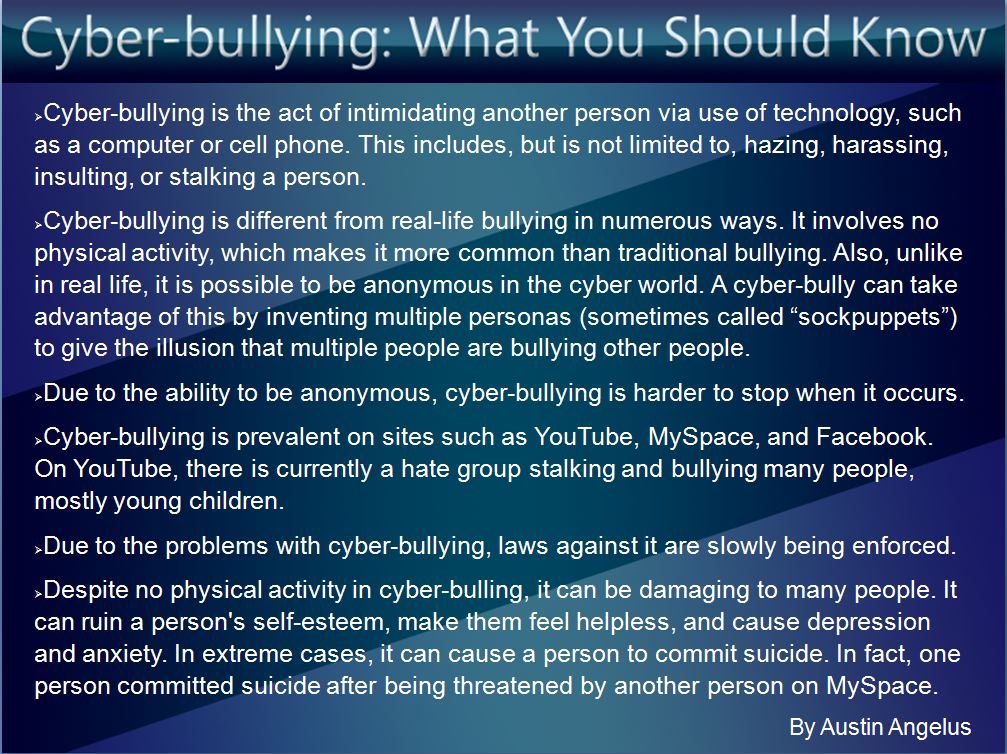 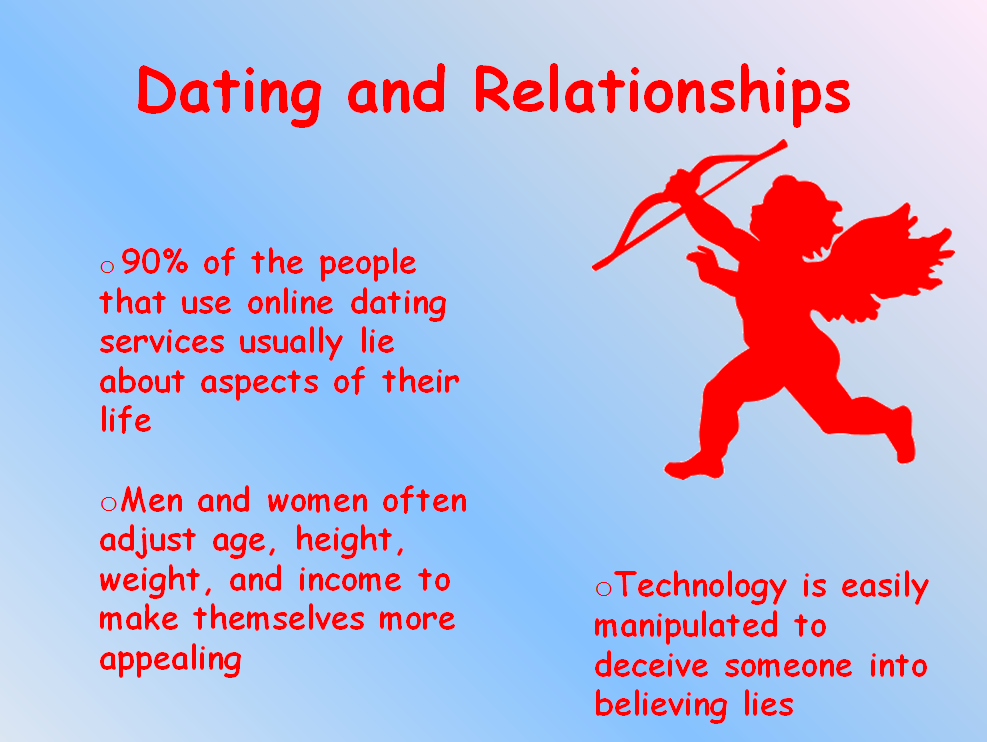 Jacob
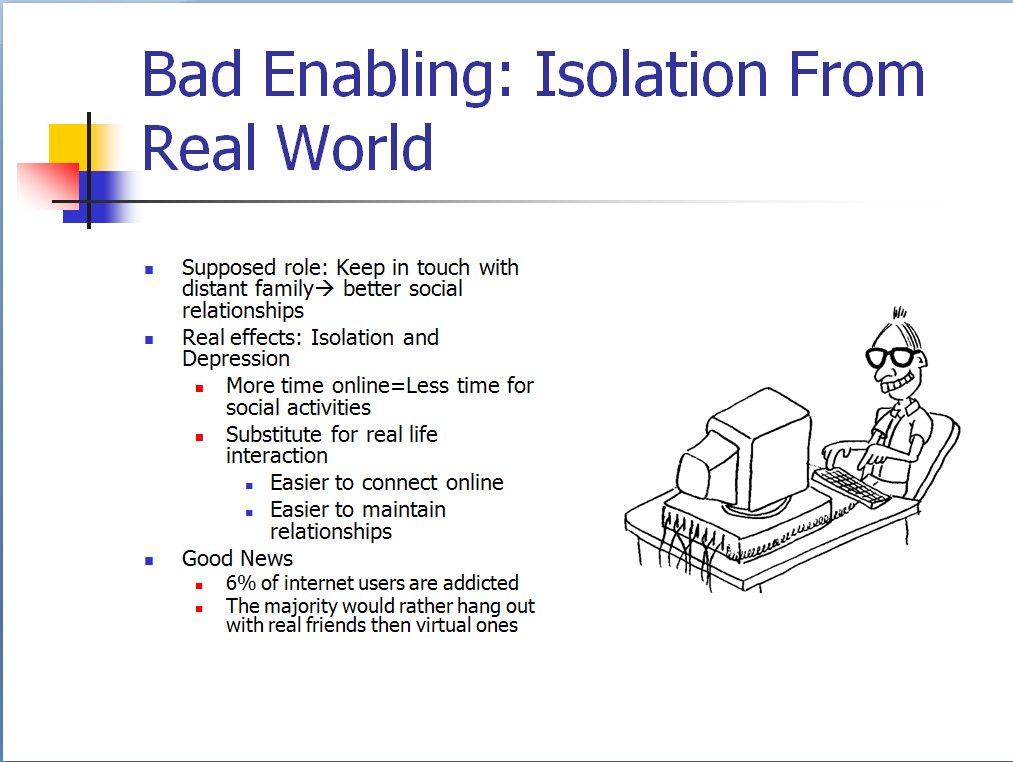 Minh
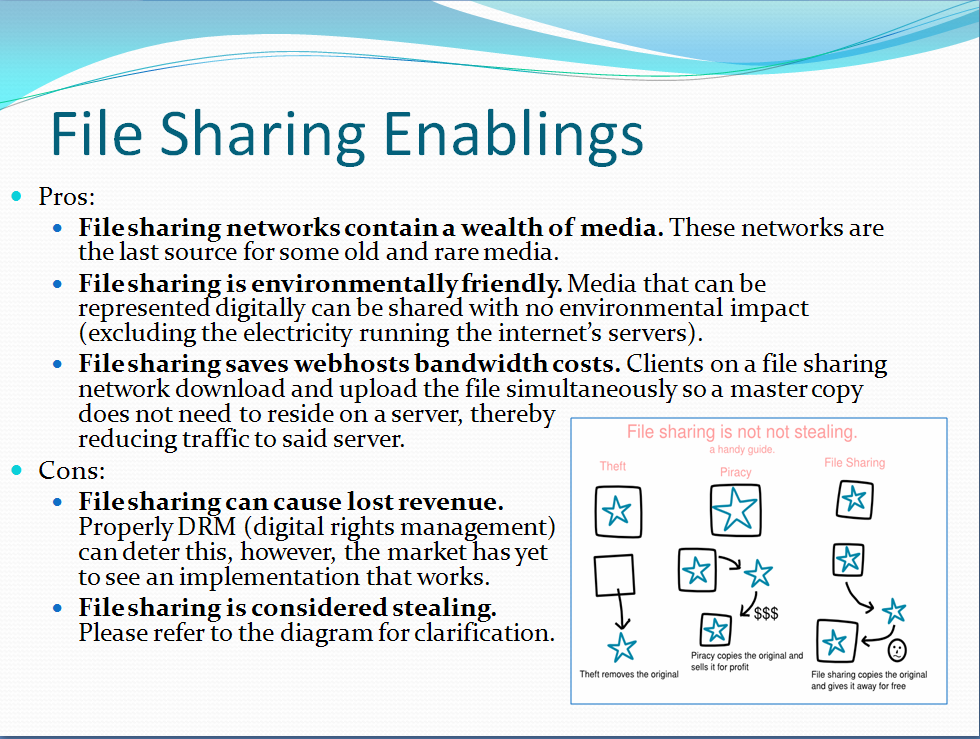 Rob H
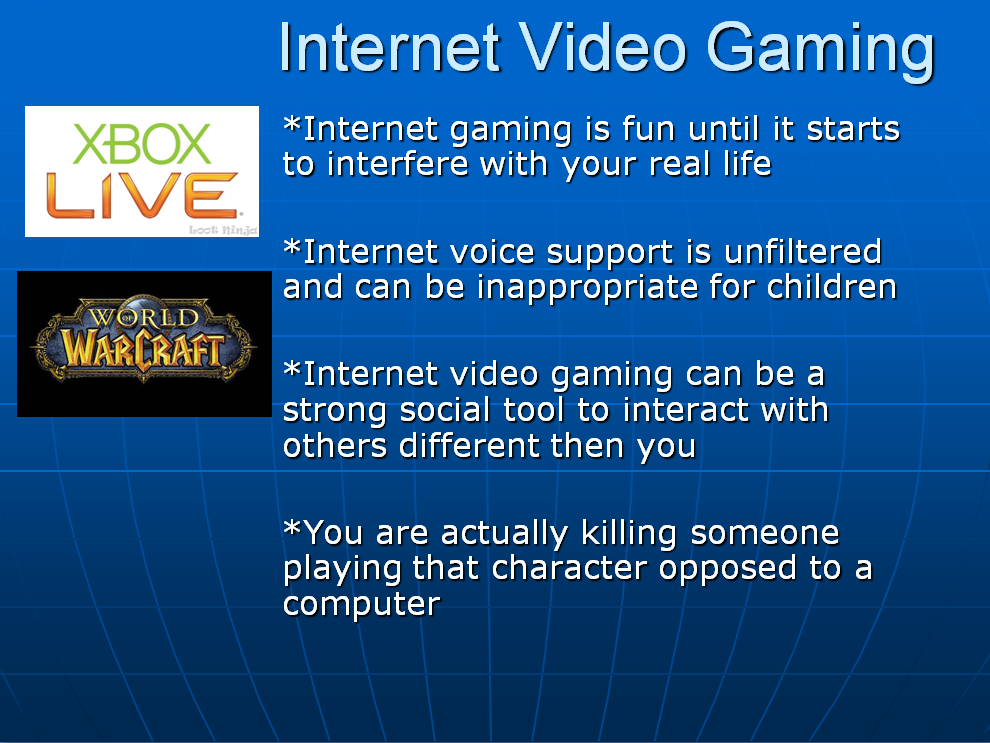 Alex
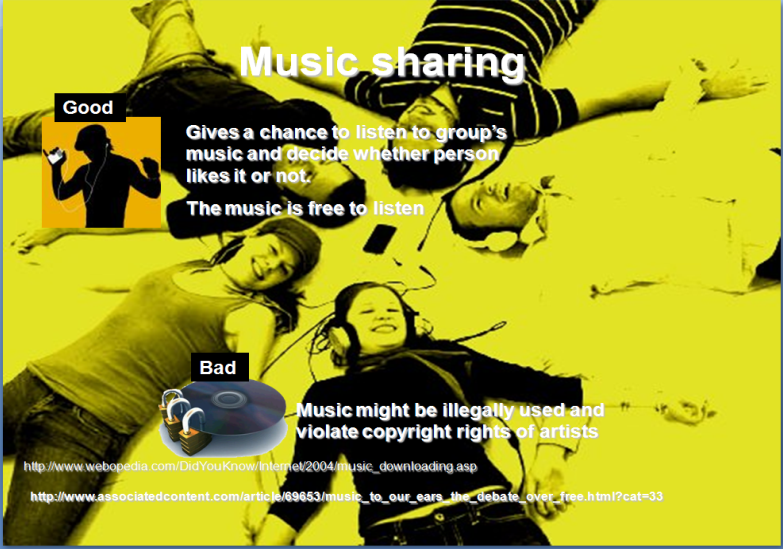 Andrei
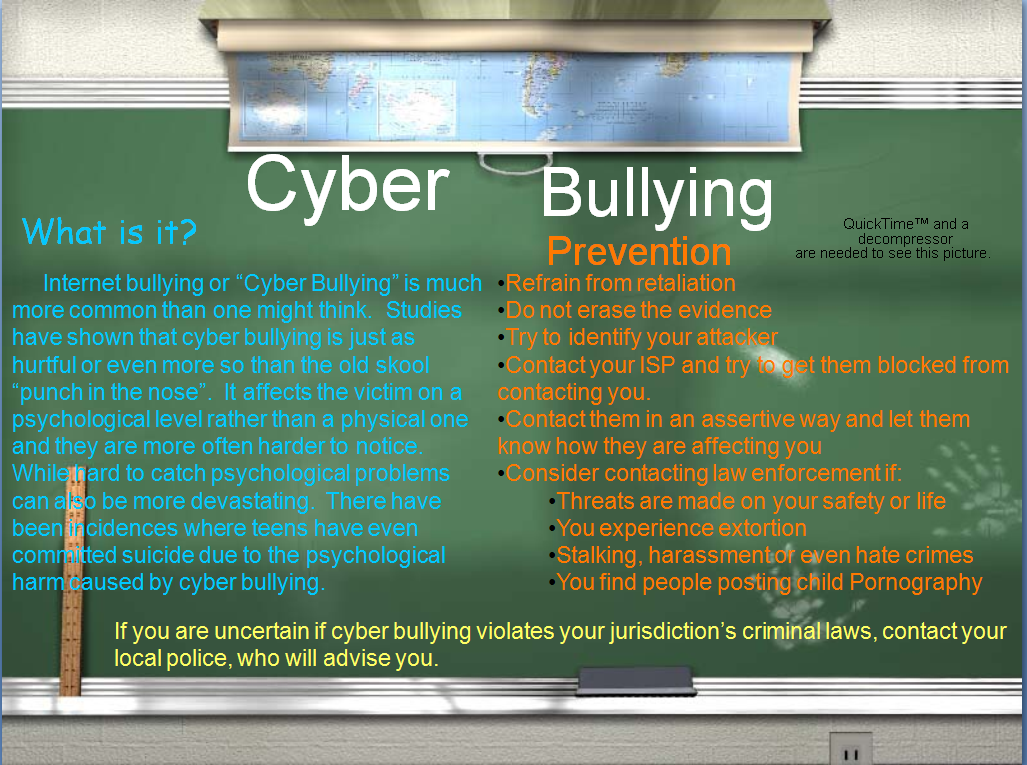 Troy A.
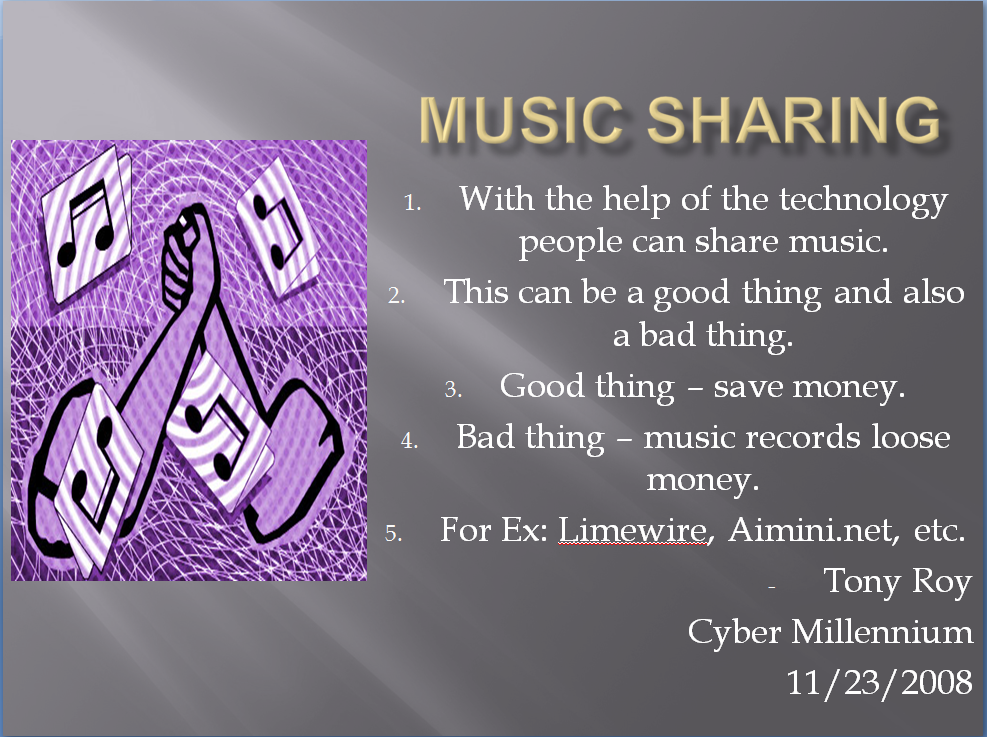